Ciencia ciudadana: 
por qué ciudadana y cómo y quién impulsarla desde lo público
Ismael Peña - López
@ictlogist
Programa formativo de ciencia ciudadana 2025, 09/05/2025
Granada: Medialab UGR Universidad de Granada
Taller
Dicotomías sobre funciones y tareas de los equipos en las organizaciones
2
El imparable cambio de paradigma en la gestión del interés general (no sólo en la Administración)
Resultados
Orientación a procedimientos
Gobernar sistemas
Cambios en el entorno
Complejidad
Incertidumbre
Impacto
Resultados
Resultados, efectos, impactos
Orientación a procedimientos
Orientación a procedimientos u orient. a impacto
Gobernar sistemas
Gobernar sistemas o Gobernanza del ecosistema
La respuesta conceptual a los retos Y cómo afecta a la Ciencia
Partenariados público-social- privados
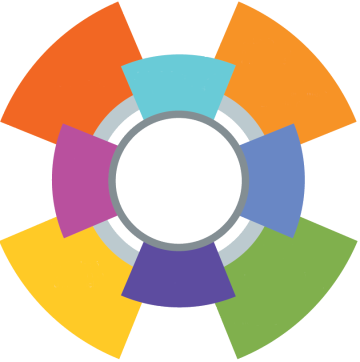 Articulación de demanda de innovación
Gobierno
 abierto
Administraciones
Articulación del conocimiento en el territorio
Innovación territorial:
codiseño y cocreación de nuevas soluciones para los retos de la sociedad
Sociedad
civil
Agentes
de I+D+i
Nuevos modelos de innovación
Articulación de demanda de innovación
Empresas
Modernización del tejido productivo
Actividades emergentes
Fernández Sirera , T. (2018)
Políticas orientadas a misiones (i)
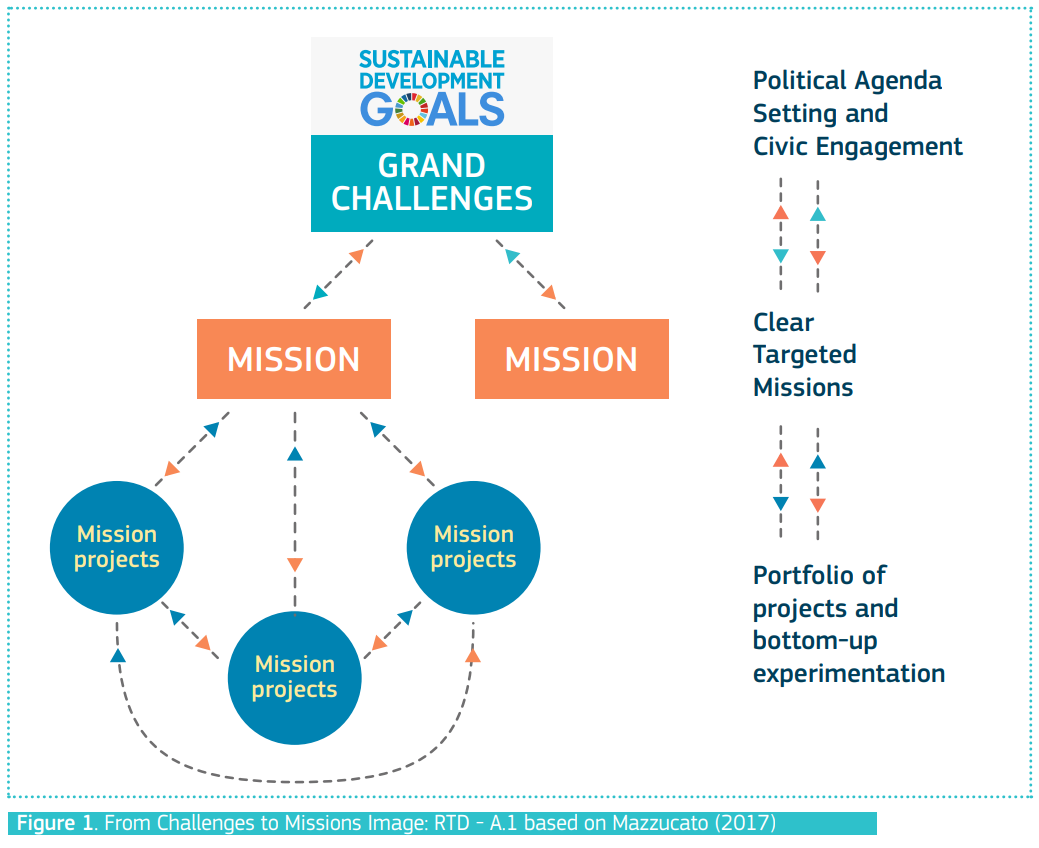 European Commission & Mazzucato, M. (2018)
Políticas orientadas a misiones (ii)
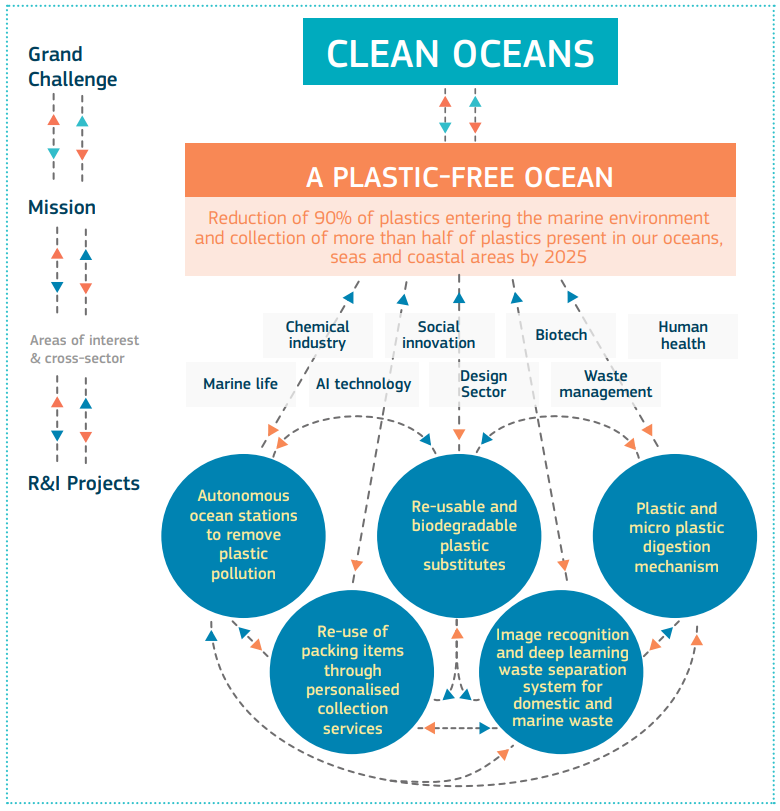 European Commission & Mazzucato, M. (2018)
Políticas orientadas a misiones (iii)
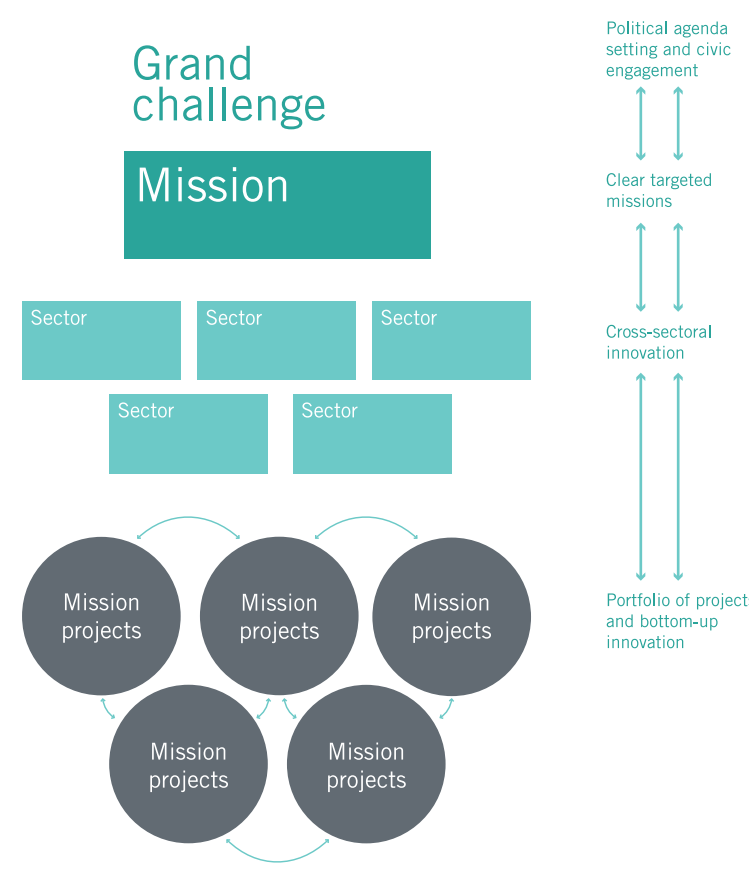 Hill, D. (2022)
Políticas orientadas a misiones (iv)
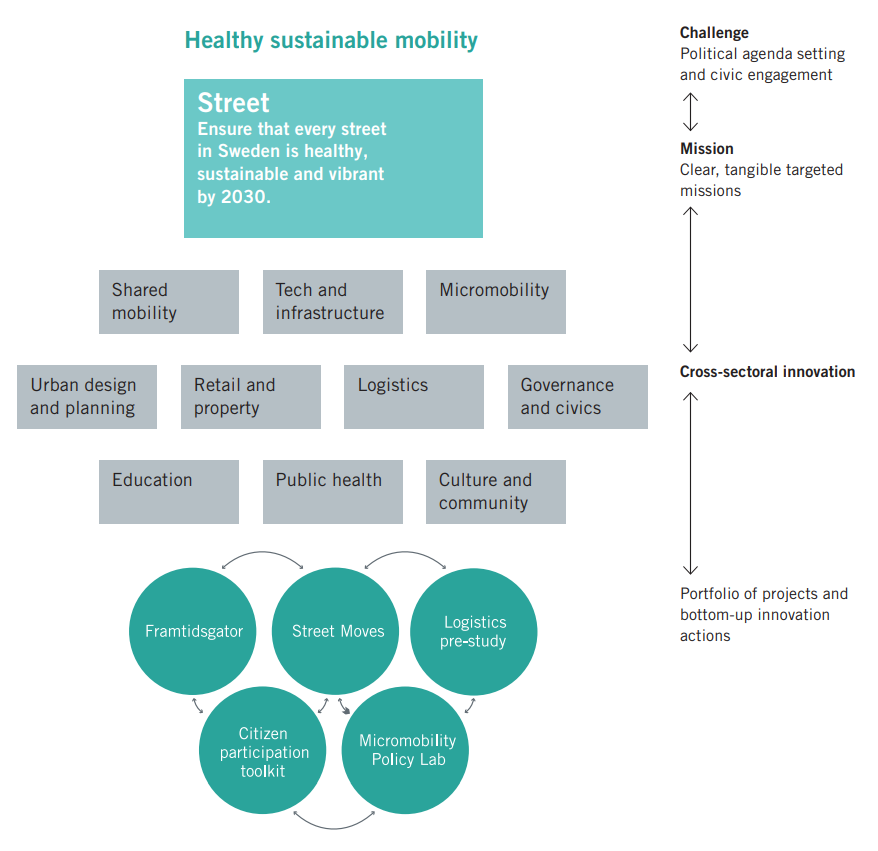 Hill, D. (2022)
Políticas orientadas a misiones (v)
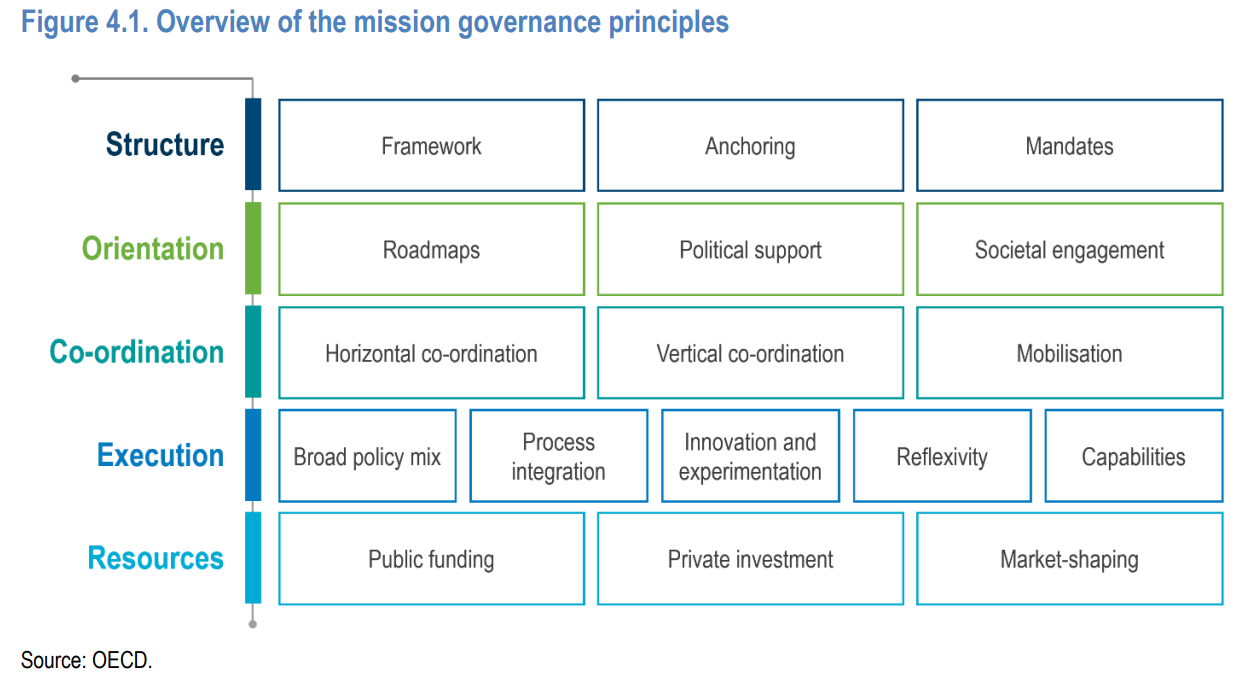 OECD (2025)
Por dónde empezar ... ¿Qué podemos hacer nosotros “ mañana ”?
21
Nueva Gobernanza pública en la práctica
Talento
GOBERNANZA
Planificación, gestión integral
Competencias, funciones
Desarrollo, dirección
Incentivos, evaluación
Ámbito informal, on time
Dinámica, mañana
Horizontal, co-gestión
Estado como plataforma
Portafolios
Eficacia, eficiencia
oRGANIZACIÓN
Red, conectado
Inteligencia colectiva
Instancia, colaboración
Ciudadanos, respuesta
Calidad en LA gestión
Concurrencia, actores
Sistemas, retos, sentido
Escenarios, Teoría del Cambio
Investigación, innovación, evidencia
Objetivos, proyectos, impacto
CALIDAD DEMOCRATO.
Misión, buen gobierno
Gobernanza comunitaria
Diseño democrático
Interseccionalidad
PROCESOS
Tecnología, digitalización
Dato, interoperabilidad, abierto
Laboratorios, experimentación
Ingeniería de procesos
Mañana: Gobernanza
GOBERNANZA
GOBERNANZA
GOBERNANZA
GOBERNANZA
Unidad de estrategia
Diferenciar estrategia
y operativa
Unidad Gestión del cambio
Asignar recursos para el cambio: equipos, calendario, presupuesto
Unidad Análisis
y prospectiva Asignar responsabilidades en la reflexión, el “pensar”
Planificación
del cambio
Calendario, fases
Umbrales, KPI
Mañana: Organización
Organización
Organización
Organización
Organización
Construir red
Diseño centralizado,
ejecución distribuida
Códigos, canales, protocolos Equidad, neutralidad, garantías
Gestión del conocimiento
Dar contexto,
Aportar recursos
Infraestructuras abiertas
Datos, información, tecnología
Herramientas de coordinación
Metodología, procesos, protocolos, seguimiento evaluación
Mañana: Calidad democrática
Calidad democrática
Calidad democrática
Calidad democrática
Calidad democrática
Deliberación
Espacio de creación
Ordenar la conversación
Gobernanza comunitaria
Ágoras
Amplificar voces
Participación, facilitar interacción
Legitimar a todos los actores
Comunidad
Facilitar, dinamizar,
articular, vertebrar
Transparencia, colaboración
Co-producción
Diseño democrático
Interseccionalidad
Mañana: Calidad en la gestión
Calidad en la
Calidad en la
Calidad en la
Calidad en la
Centrados en el dato
Como infraestructura
Información, conocimiento
Mapa de actores
Identificar actores y sus relaciones
Mapear los sistemas
Prospectiva
Avanzar escenarios posibles
Nombrado y enmarcado
Diagnósticos de consenso
Teoría del cambio
Orientados al impacto
Mapa de efectos e impactos
Proyectos orientados a misiones
Diseño por portafolios
Mañana: Procesos
Procesos
Procesos
Procesos
Procesos
Infraestructuras de colaboración
Basadas en datos, proyectos, objetivos
Proveer plataformas
En lugar de diseñar sistemas
Laboratorios, experimentación
D3R
Digitalización
Reducir, reutilizar, reciclar recursos
Modularidad
Flexibilidad, agilidad
Co-diseñar, prototipar, pilotar
Itinerario ciudadano
Mañana: Talento
Talento
Talento
Talento
Talento
Competencias soft
Planificación, dirección
Carrera vertical
Estrategia
Funciones, perfiles, competencias
Visión integral
Reclutamiento, selección
Desarrollo
Aprendizaje
Incentivos
Identidad participativa
Trabajo por objetivos, proyectos
Evaluación de desempeño
Y, más en concreto,
por dónde empezar
En la Universidad
En la Administración

La experiencia de la Escuela de Administración Pública de Catalunya (EAPC)
29
Nuevos marcos competenciales en la Administración
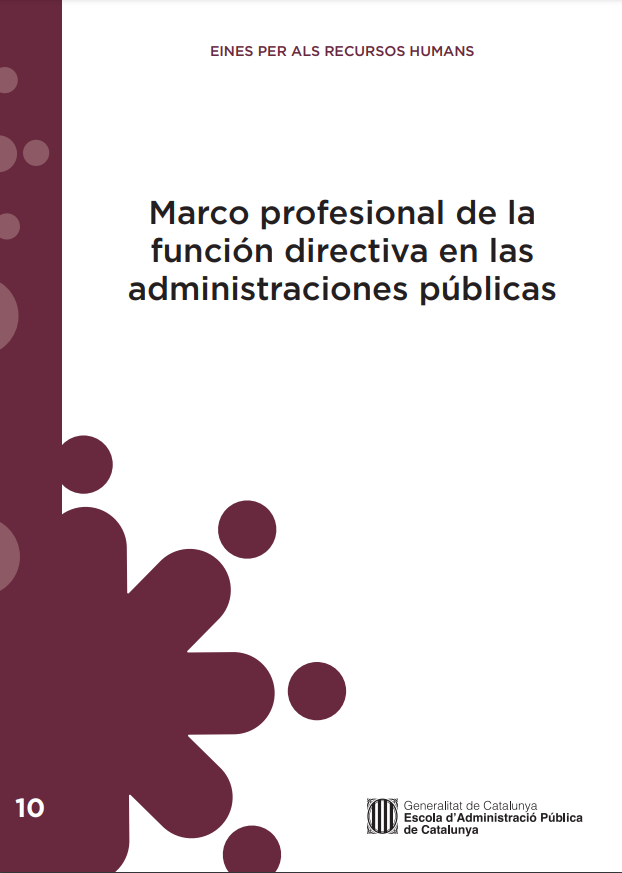 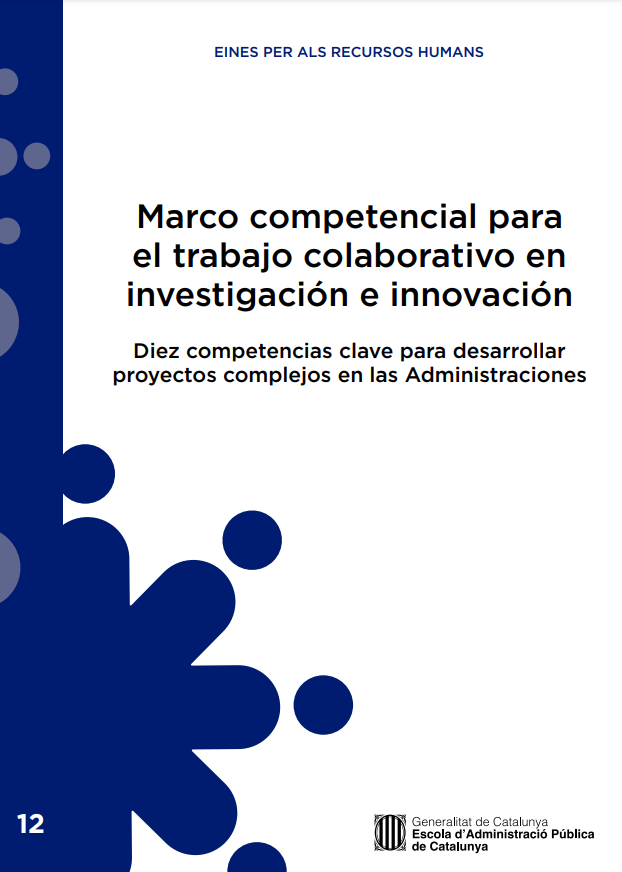 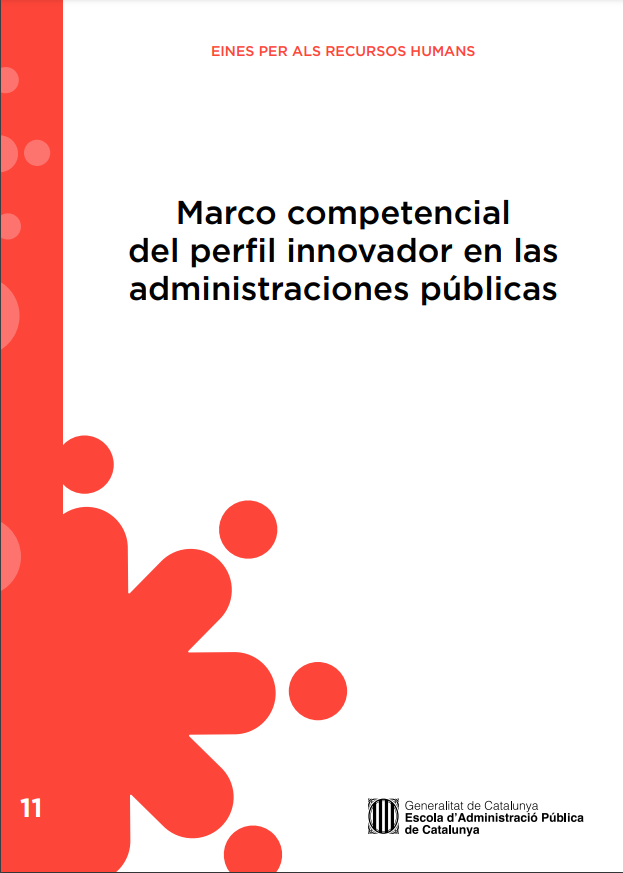 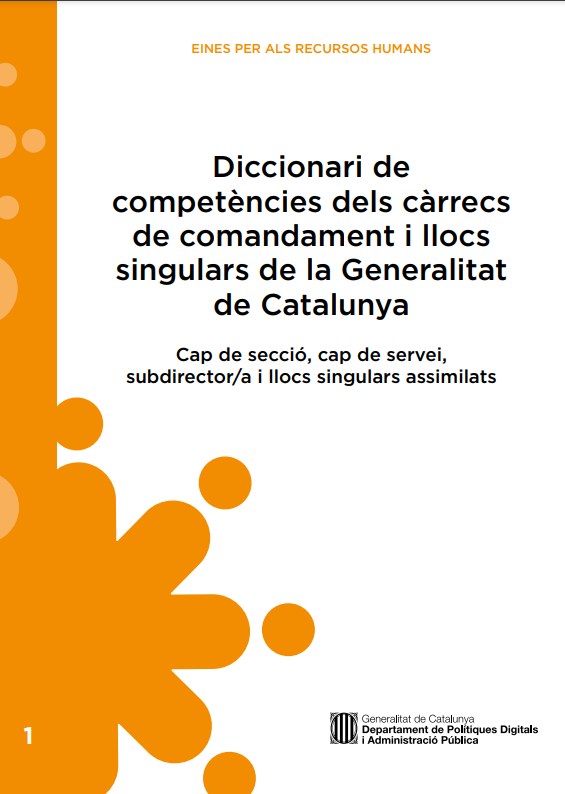 2009/2020
2018
2020
2022
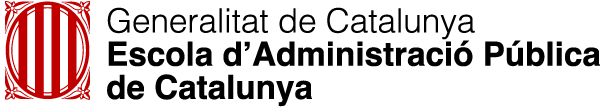 30
Diccionario de competencias de mandos y dirección
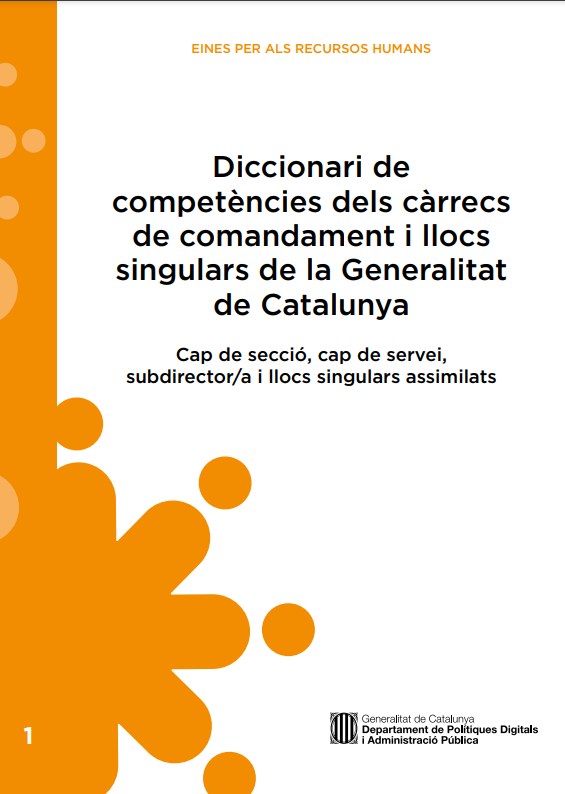 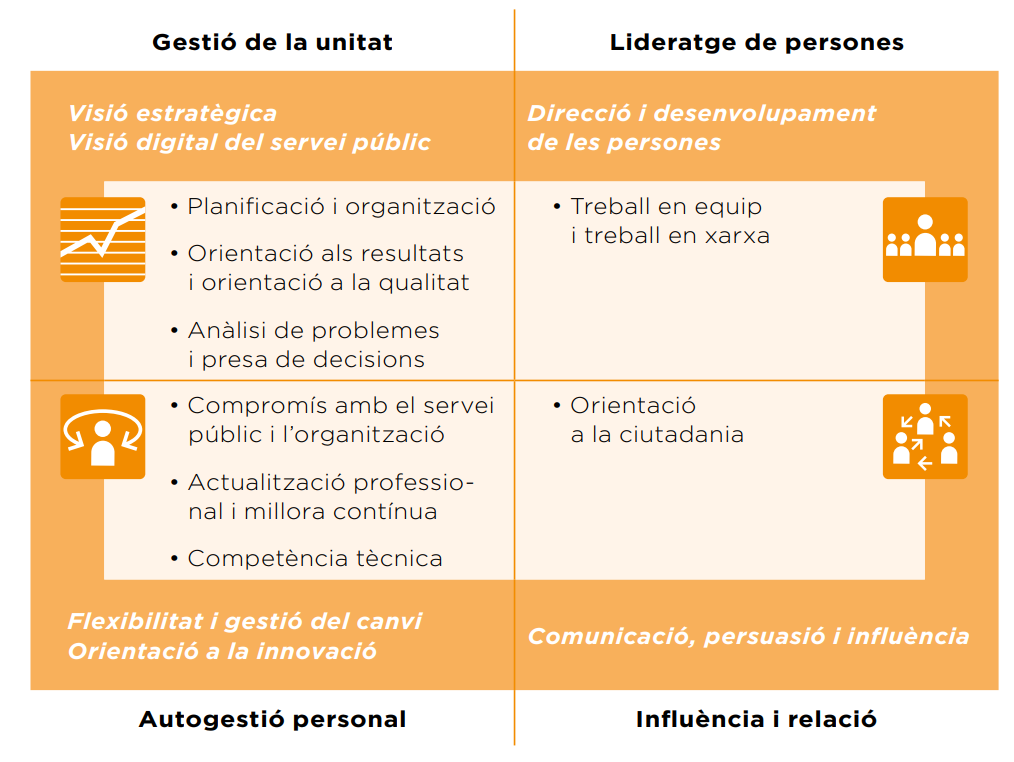 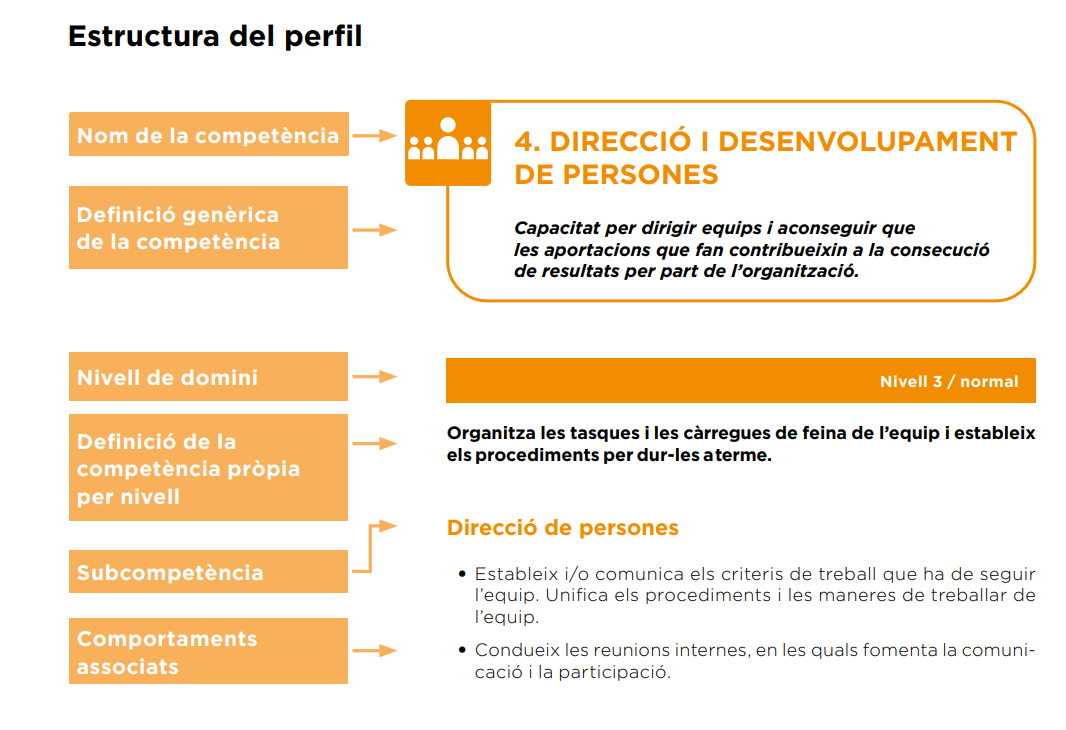 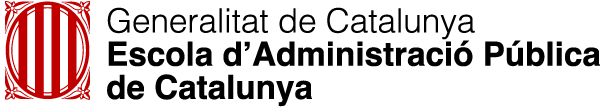 31
Marco profesional de la función directiva en la Administración
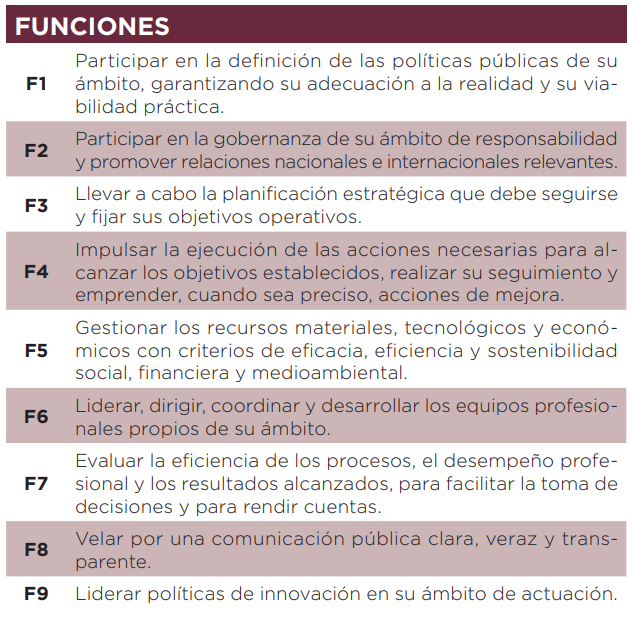 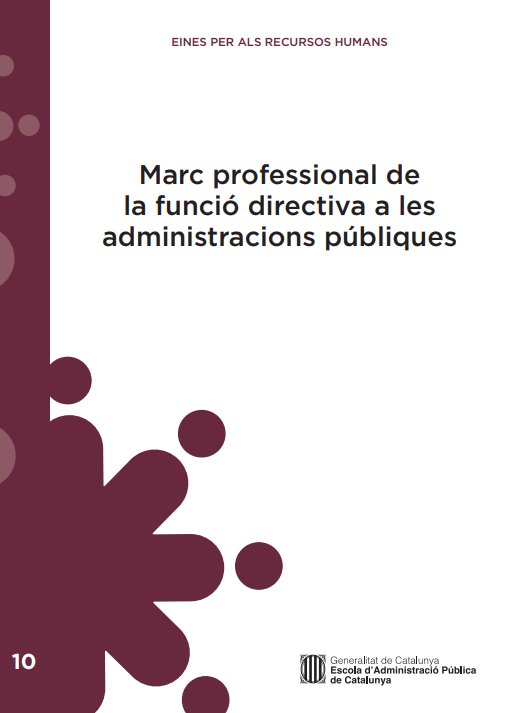 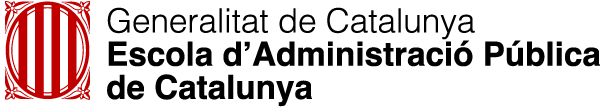 32
Marco de capacidades del perfil innovador en la Administración
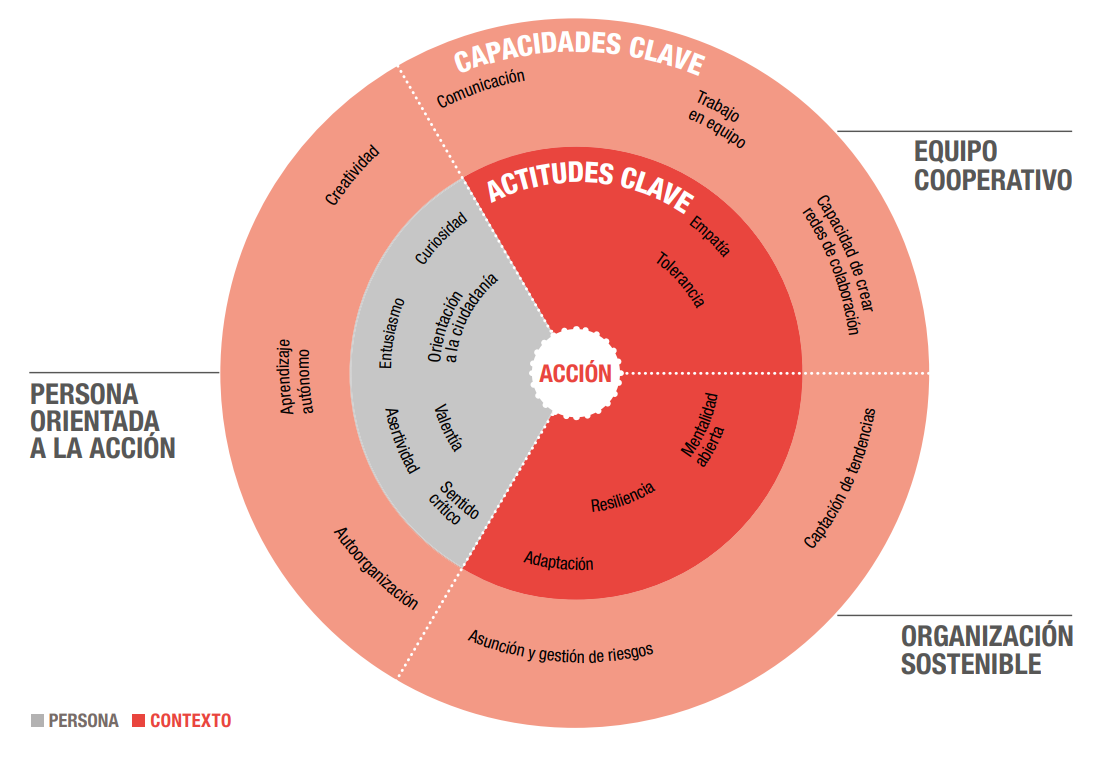 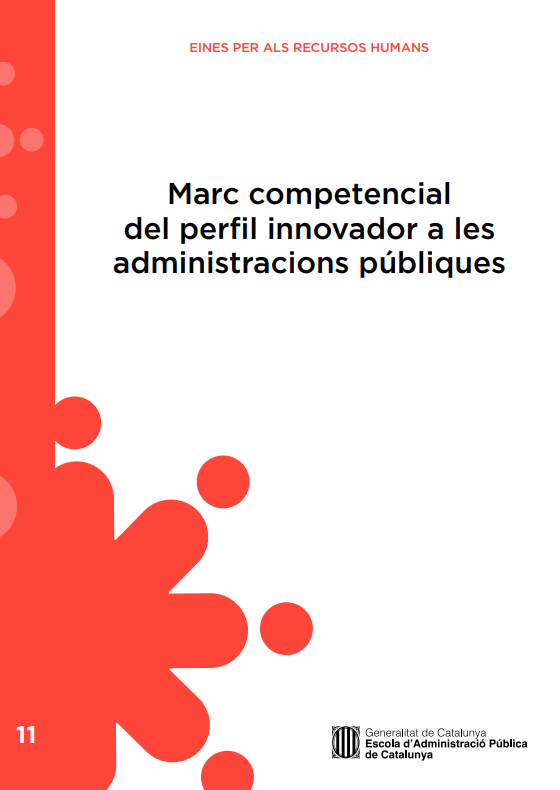 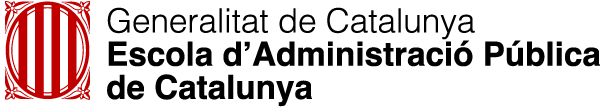 33
Marco competencial para el Trabajo colaborativo en investigación e innovación
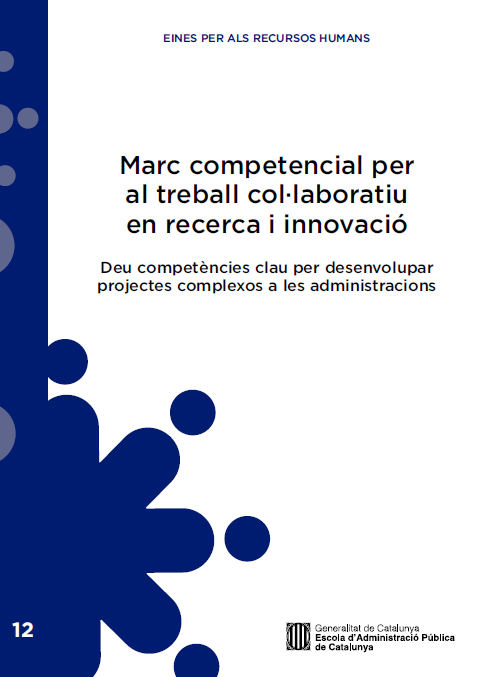 VISIÓN 
HOLÍSTICA
ORIENTACIÓN A LA TRANSFORMACIÓN
COLABORACIÓN RADICAL
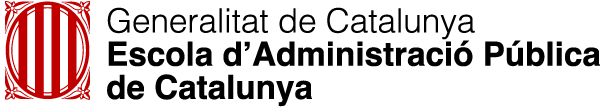 34
Nuevos marcos competenciales en la Administración: especialización
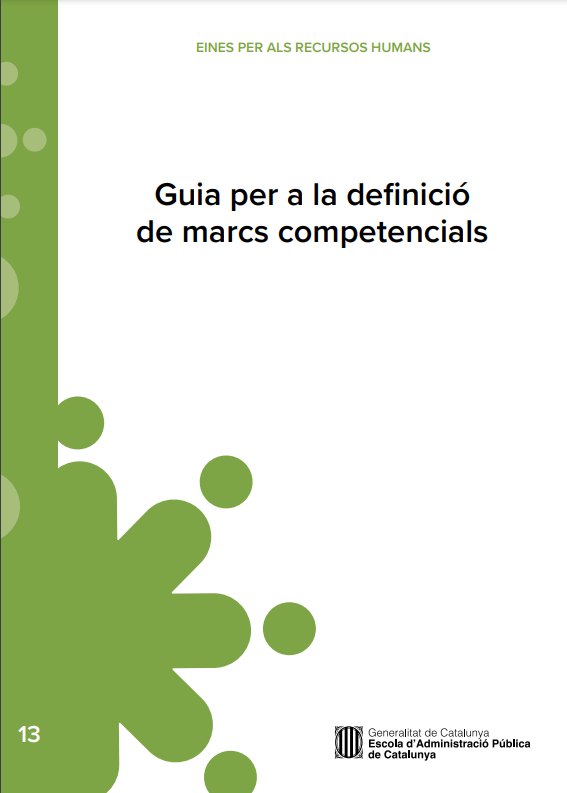 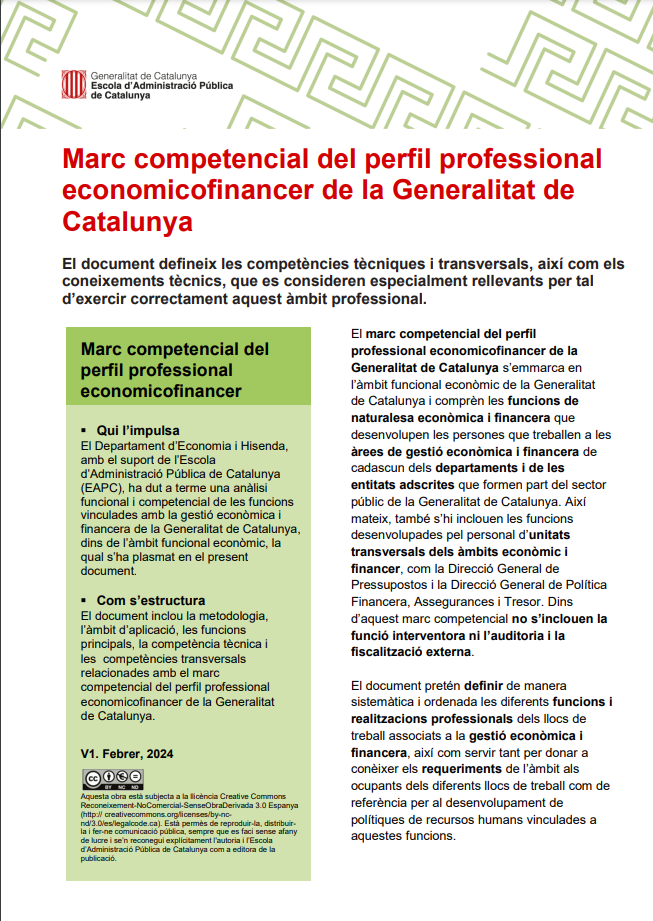 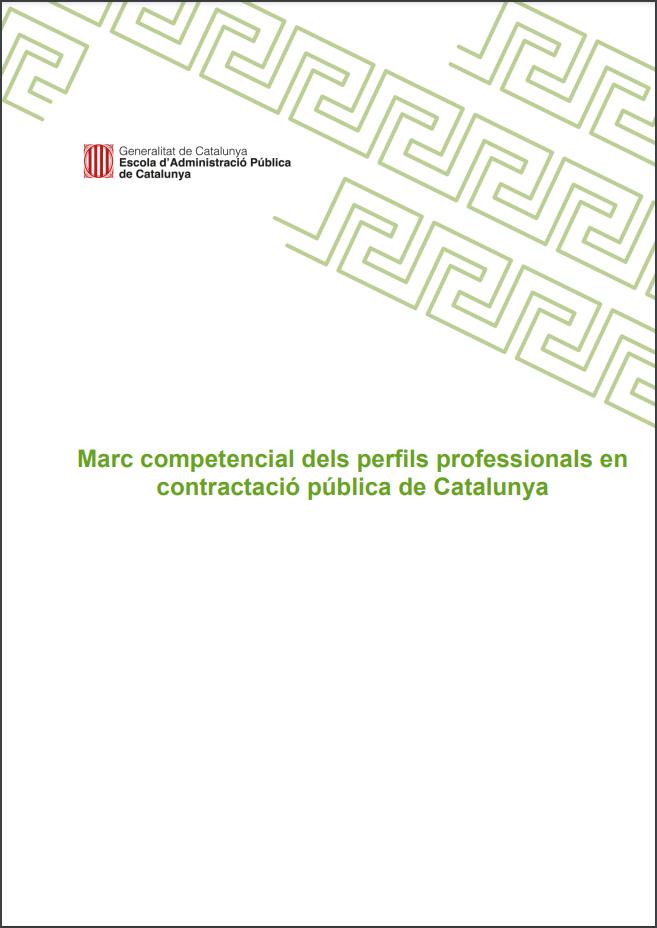 2024
2024
2024
35
Modelo de Aprendizaje y Desarrollo de la EAPC
INTEGRIDAD
DIGITALIZACIÓN
INNOVACIÓN
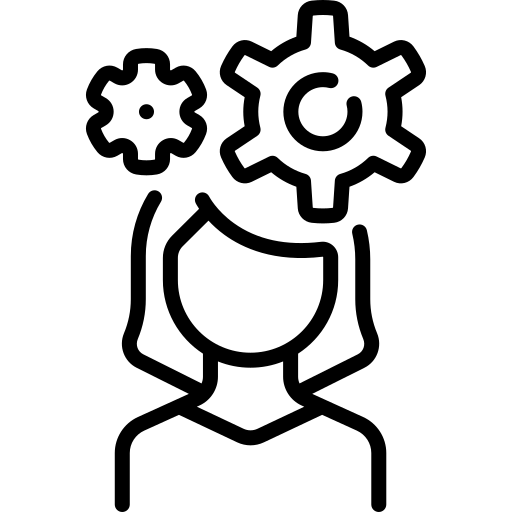 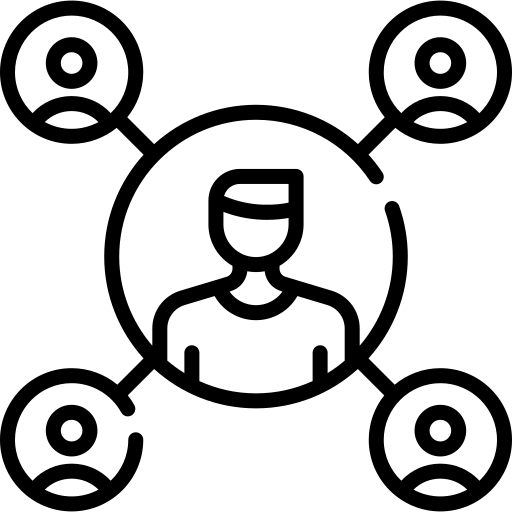 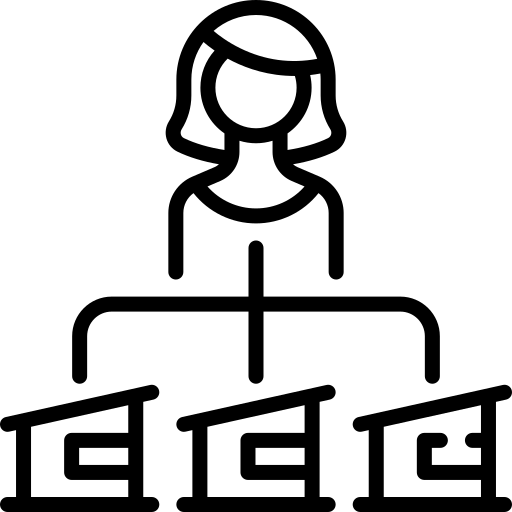 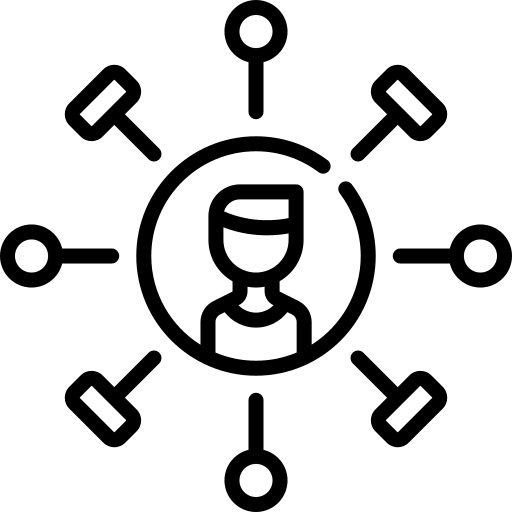 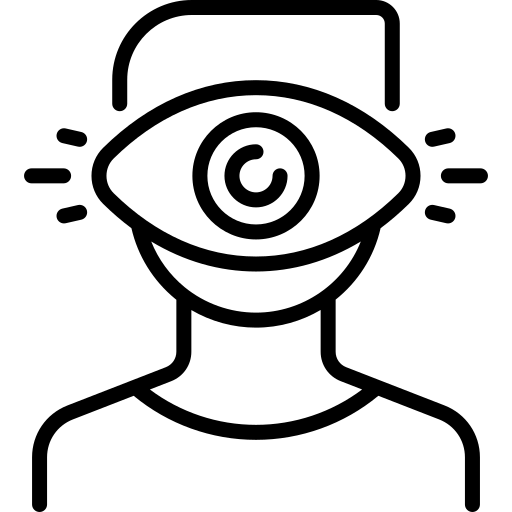 EMPODERADOR
COMPETENCIAL
EXPERIENCIAL
SOCIAL
TRANSFORMADOR
ÁREAS DE CONOCIMIENTO
ESTRATEGIAS DE APRENDIZAJE Y DESARROLLO
PERFILES PROFESIONALES
MARCOS COMPETENCIALES
PRINCIPIOS RECTORES
ATRIBUTOS BÁSICOS DEL MODELO
APLICACIÓN
Competencias profesionales y aprendizaje colaborativo
TRANSFORMACIÓN
Investigación y aprendizaje basado en retos
ADQUISICIÓN
Aprendizaje autónomo y conocimiento abierto
NIVELES
CAPAS
APRENDIBILIDAD
Comprender
ACCIONES E 
INSTRUMENTOS
Poder
ENTORNO
Hacer
Desarrollo Directivo, Investigación e Innovación
NIVEL 1 - ADQUISICIÓN
Aprendizaje autónomo y conocimiento abierto
NIVEL 2 - APLICACIÓN
Competencias profesionales y aprendizaje colaborativo
NIVEL 3 - TRANSFORMACIÓN
Investigación y aprendizaje basado en retos
Formación directiva 
y mandos
Innovación
Investigación
Máster en Dirección Pública
Plan para el Desarrollo de la cultura de la innovación
Investigación colaborativa
Mercado de retos
Postgrado en Dirección y Gestión Públicas
Premios
Alfons Ortuño
Repositorio de trabajos de investigación
Plan de desarrollo directivo
Publicaciones de innovación
Publicaciones académicas
Trabajo colaborativo
Comunidad de innovación
Laboratorio de Innovación Pública
Servicio de asesoría estratégica
Programa de mentoría
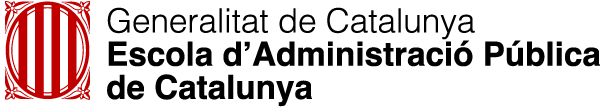 37
Papel de la Administración en elecosistema investigador
Cambio de paradigma función pública
Competencias de investigación e innovación en la Administración
Impulsar la transformación, orientar hacia el impacto
Contribuir a elaborar la Teoría del Cambio
Participar en el diseño de la investigación
Incorporar la evaluación en el ciclo integral de la política pública
Contribuir a vertebrar la demanda de investigación
Fomentar ciencia aplicada, con compromiso y de impacto
Identificar retos y actores y facilitar espacios de concurrencia
Promover experimentación, prototipado, réplica, escalado, estandarización, adopción e institucionalización
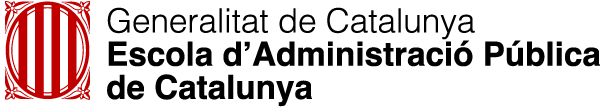 38
Bibliografía
Bibliografía ( y ): Nueva Gobernanza Pública
Bryson, J.M., Crosby, B.C. & Bloomberg, L. (2014). “Public Value Governance: Moving Beyond Traditional Public Administration and the New Public Management”. A Public Administration Review, 74 (1), 445-456. Indianapolis: Wiley.
Denhardt, R.B. & Denhardt, J.V. (2000). “The New Public Service: Serving Rather Than Steering”. A Public Administration Review, 60 (6), 549-559. Indianapolis: Wiley.
European Commission & Mazzucato, M. (2018). Mission-oriented research & innovation in the European Union – A problem-solving approach to fuel innovation-led growth. Brussels: Publications Office of the European Union.
Fernández Sirera, T. (2018). “El repte d’articular des de l’Administració pública projectes d’innovació social”. A EAPC blog, 3 de juliol de 2018. Barcelona: Escola d'Administració Pública de Catalunya
Hill, D. (2022). Designing missions. Mission-oriented innovation in Sweden— A practice guide by Vinnova. Stockholm: Vinnova
Bibliografía (ii): Nueva Gobernanza Pública
Krogh, A.H. & Triantafillou, P. (2024). “Developing New Public Governance as a public management reform model”. A Public Management Review, 26 (10), 3040–3056. London: Routledge.
Mazzucato, M. & Ryan-Collins, J. (2022). “Putting value creation back into “public value”: from market-fixing to market-shaping”. A Journal of Economic Policy Reform, 25 (4), 345-360. Abingdon: Taylor & Francis.
Osborne, S.P. (Ed.) (2010). The New Public Governance? Emerging perspectives on the theory and practice of public governance. London: Routledge.
Torfing, J. & Triantafillou, P. (2013). “What’s in a Name? Grasping New Public Governance as a Political-Administrative System”. A International Review of Public Administration, 18 (2), 9-25. Abingdon: Taylor & Francis.
Bibliografía (iii): Del autor
Peña-López, I. (2025). Nueva Gobernanza Pública aplicada: un modelo de caja de herramientas para la política pública en tiempos de incertidumbre y complejidad. 4º Congreso de Economía y Empresa de Catalunya 2025. Barcelona: Col·legi d'Economistes de Catalunya
Peña-López, I. (2025). “Resolución de problemas retorcidos mediante aproximaciones de Gobierno Abierto. El caso de las Elecciones al Parlament de Catalunya durante la pandemia de COVID19”. A Cruz-Rubio, C.N. & Ramírez Alujas, Á.V. (Eds.), ¿Se cumplió la promesa del Gobierno Abierto?: Balance de una década, aprendizajes y desafíos de futuro en Iberoamérica, 225-255. Madrid: INAP
Peña-López, I. (2020). “El ecosistema de gobernanza pública: las instituciones como infraestructuras abiertas para la toma de decisiones colectivas”. A Reniu i Vilamala, J.M. & Meseguer, J.V. (Eds.), ¿Política confinada? Nuevas tecnologías y toma de decisiones en un contexto de pandemia, Capítulo 2, 53-71. Cizur Menor: Thompson-Reuters/Aranzadi.
Peña-López, I. (2019). “L’Estat com a plataforma: la participació ciutadana per la preservació de l’Estat com a bé comú”. A Nota d'Economia, 105, 193-208. Barcelona: Generalitat de Catalunya.
Peña-López, I. (2018). “Fomento de la participación democrática no formal e informal. De la democracia de masas a las redes de la democracia”. A Laboratorio de Aragón Gobierno Abierto (Ed.), Abrir instituciones desde dentro. Hacking Inside Black Book, Capítulo 11, 113-124. Zaragoza: LAAAB, Gobierno de Aragón.
¡Gracias!
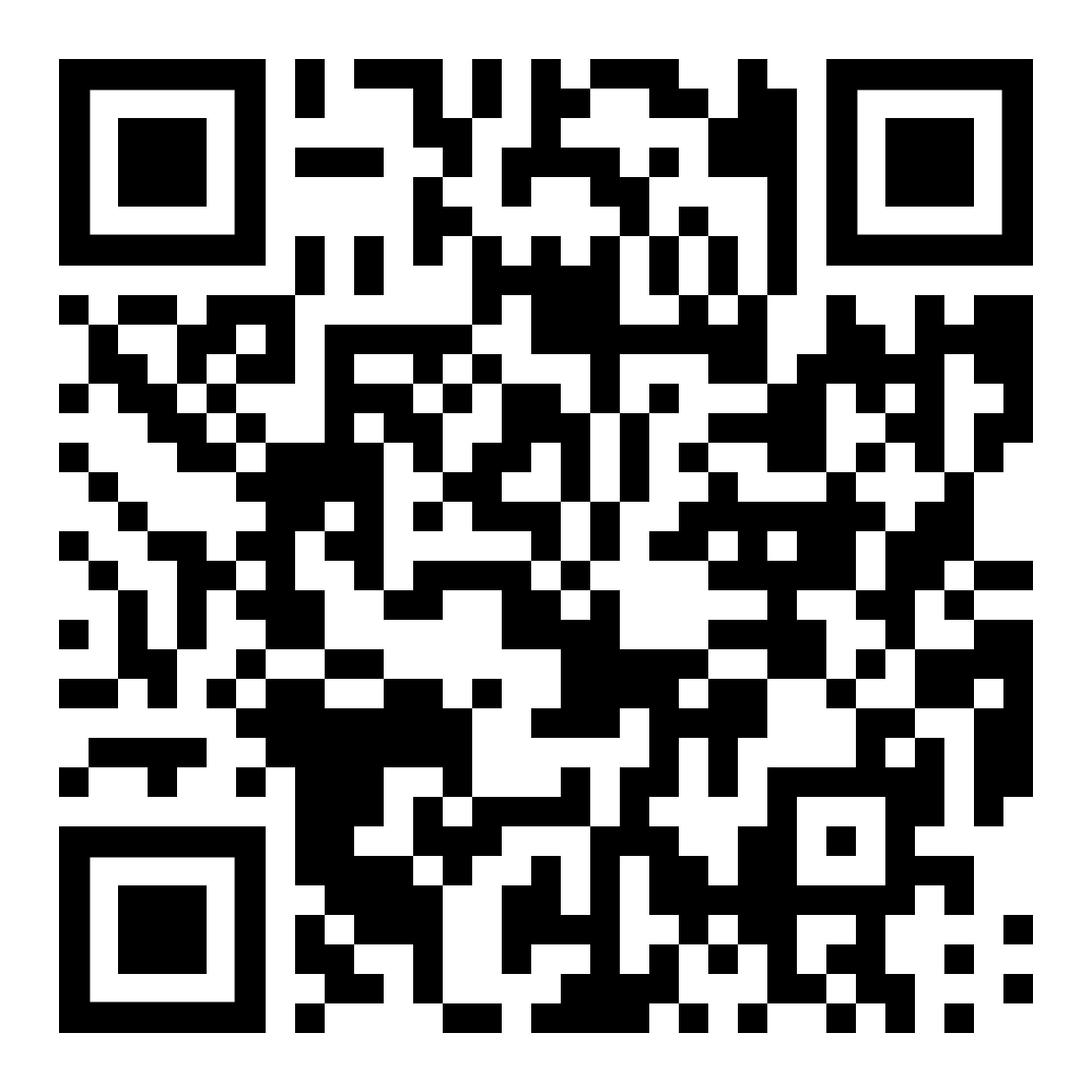 Para citar esta obra:

Peña-López, I. (2025). Ciencia ciudadana: por qué ciudadana y cómo y quién impulsarla desde lo público. Programa formativo de ciencia ciudadana 2025, 09/05/2025. Granada: Medialab UGR Universidad de Granada

https://ictlogy.net/presentations/20250509_20250509_ismael_pena-lopez_-_ciencia_ciudadana_desde_lo_publico.pdf

Para contactar con el autor:
http://contacto.ictlogy.net
Toda la información presentada en este documento se encuentra bajo una Licencia Creative Commons del tipo
Reconocimiento - No Comercial
Para más información visite
http://creativecommons.org/licenses/by-nc-nd/2.5/
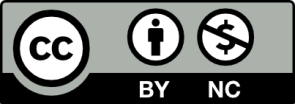